مقاربة المريض المحروق وتدبيرهد.شادي خليل جابر         أخصائي في الجراحة الترميمية و الحروق
الحروق 1
تعتبر الحروق من الإصابات الطبية الشائعة في جميع المجتمعات والتي تصيب الجنسين وبمختلف الأعمار
يقارب عدد الذين يصابون بالحروق سنويا في الولايات المتحدة الأمريكية ويحتاجون إلى عناية طبية 1100000 مصاب، يتم قبول حوالي 50,000 منهم في المشفى، يموت منهم حوالي 4500 سنويا 
رغم التطور الكبير الحاصل في مختلف المجالات الطبية  فإن الحروق ما زالت تشكل تحديا كبيرا على الصعيدين الطبي والجراحي
الحروق 2
تختلف الإصابة بالحرق ما بين
 إصابة صغيرة يمكن تدبيرها بسهولة في العيادة الخارجية 
وإصابة واسعة قد تؤدي إلى قصور في الأجهزة الكلوية والتنفسية وغيرها وقد تشكل خطورة عالية على حياة المحروق مما يستدعي معالجتها في وحدة العناية المشددة للحروق.
لقد تحسنت معدلات البقاء على قيد الحياة عند المحروقين بشكل ملحوظ على مدى القرن الماضي نتيجة التقدم في وسائل الإنعاش وإدخال العوامل المضادة للجراثيم بشكل موضعي أو جهازي هذا بالإضافة إلى التطور في المعالجات الجراحية سواء من حيث استخدام الجراحة المبكرة أو إدخال وسائل جديدة يمكن استخدامها في تغطية الضياعات المادية الواسعة. 
ومع ذلك لا تزال الحروق مشكلة طبية هامة و مسبب هام للوفاة في جميع أنحاء العالم.
التنظيم في رعاية الحروق 1
إن الجوهر الأساسي في رعاية الحروق هو وجود الفريق المتكامل
لا يمكن لطبيب بمفرده الاستجابة لكافة متطلبات المريض المحروق الحادة وطويلة الأمل
والأمثل في تدبير الحروق هو إنشاء مراكز متخصصة لها، تتضمن أطباء ذوي خبرة (جراحي تجميل، أطباء إنعاش، مخدرين)، ممرضين متمرسين في مجال رعاية الحروق ، معالجيين فيزيائيين وعاملين اجتماعيين و أطباء نفسيين
وباستثناء الحروق الصغيرة يجب إحالة المريض المصاب بأذية حرارية إلى مركز مختص بالحروق
التنظيم في رعاية الحروق 2
لكن قبل عملية نقل المريض هناك بعض التدابير الواجب اتخاذها بناء على تعليمات أطباء مركز الحروق لذلك يجب أن يكون الأطباء في المراكز الأخرى على تواصل تام مع أخصائي الحروق لأخذ التعليمات و نقل الصورة السريرية
العامل الأهم قبل عملية النقل هو التأكد من نفوذية المجرى الهوائي
في حال أظهر المريض أي من علامات الحروق التنفسية أو كانت ظروف الحرق تشير إلى احتمال حدوث أذية تنفسية عندها يجب تأمين المجرى الهوائي قبل عملية النقل من خلال تنبيب المريض
بالإضافة إلى وضع قثطرة وريدية و قثطرة بولية و البدء بالتعويض من خلال تسريب محلول رينغر
العوامل المسببة للحروق 1
الحروق عبارة عن أذية نسجية تنجم عن تعرض النسيج المصاب إلى العامل المسبب والذي إما أن يكون حرارياً أو كيميائياً أو كهربائياً
تختلف شدة الأذية باختلاف شدة العامل المسبب فكلما كانت درجة الحرارة أعلى مثلاً كلما ازدادت سماكة النسيج المصاب وازداد بالتالي عمق الحرق
العوامل المسببة للحروق 2
يمكن تصنيف الحروق الحرارية إلى حروق السائل الحار وحروق اللهب وحروق المنابع الحرارية أو حروق التماس
يلاحظ وجود سيطرة نسبية للعامل المسبب للحروق تتعلق بالشريحة العمرية من جهة وبالناحية المهنية من جهة أخرى
يوجد أهمية خاصة لحروق التيار الكهربائي نتيجة الأذية الناجمة عن مرور التيار الكهربائي من داخل الجسم والأذيات الجهازية التي قد تنجم عن ذلك والتي تطلب مراقبة المريض بشكل جيد
كيف يتم تقييم الحرق ؟
تؤدي الحروق إلى ضياع مادي جلدي قد يكون كبيراً جداً، مما يؤدي إلى زوال جزء من حاجز الحماية الفاصل بين الوسط الخارجي وداخل الجسم من جهة، ومساهمة هذه المنطقة في ضياع سوائل ومكونات الجسم باتجاه الوسط الخارجي من جهة أخرى
لذلك فإن التقييم الأساسي لشدة الحرق يعتمد على معرفة مساحة السطح المحروق، بالإضافة إلى تقييم عمق الحرق والذي كلما كان أكبر كلما كانت النتائج السريرية والإنذارية والشفائية أسواء
تحديد مساحة الحرق
توجد عدة طرق لتقييم مساحة الحرق تعتمد جميعها على حساب نسبة السطح المحروق إلى مساحة الجسم الكلية
يتم تقييم هذه المساحة عادةً دون اعتبار الحروق السطحية التي تشمل البشرة فقط (احمرار)
تعتبر قاعدة التسعات القاعدة الأشيع استخداماً والتي يشكل فيها الرأس 9% من مساحة الجسم والصدر 18% والظهر 18% وكل طرف علوي 9% وكل طرف سفلي 18% مع اعتبار المنطقة التناسلية 1%.
يمكن أيضاً استخدام طريقة كف المريض والتي تعتبر أن مساحة كف المريض تشكل 1% من مساحة جسمه وبناءً عليه يتم تقدير مساحة السطح المحروق.
تقدير عمق الحرق
كما نعلم يتكون الجلد من البشرة والأدمة والنسيج تحت الجلد
يتم تصنيف عمق الحرق وفق 3 درجات (عملياً 4 حيث يتم تقسيم حروق الدرجة الثانية إلى سطحية وعميقة)
إن عمق الحرق هو عامل هام في الشفاء و بالتالي فإن تقدير عمق الحرق يلعب دورا رئيسيا في تدبير الحروق و قرار التداخل الجراحي
إن تحديد عمق الحرق يكون سهلا في حال الحروق السطحية و العميقة جدا ولكن في الحالات البينية فإنه يشكل تحديا للجراح خاصة عند اتخاذ خطة المعالجة جراحية أم محافظة. لذلك في العديد من الحالات يتم الانتظار لعدة أيام لمعرفة هل سيتم الشفاء خلال ثلاث أسابيع أم يجب اللجوء إلى العمل الجراحي و الطعوم الجلدية.
حروق الدرجة الأولى
وهي حروق سطحية
تصيب البشرة فقط و تكون محمرة و مؤلمة
يتم شفاء هذه الحروق خلال فترة 3-5 أيام ولا تترك أثراً
تعالج باستخدام المراهم الموضعية فقط
تعتبر حروق الشمس مثالاً جيداً عن هذه الحروق
حروق الدرجة الثانية
وهي الحروق جزئية السماكة
 تصيب كامل البشرة و جزء من الأدمة
 نستدل عليها بتشكل فقاعات على سطح الحرق
 يتم تقسيمها إلى حروق درجة ثانية سطحية وعميقة
حروق الدرجة الثانية السطحية
تكون هذه الحروق وردية رطبة ومؤلمة الملمس
 المثال الأشيع لهذا النمط هو الحروق الناتجة عن الماء المغلي
 تحتاج إلى 2-3 أسابيع للشفاء
 لا تترك ندبات بعد الشفاء
 قد تسبب تغير في لون الجلد
حروق الدرجة الثانية العميقة
تكون جافة ومبرقشة بلون وردي و أبيض
 يظهر فيها تبدل في الحس
 تميل إلى الشفاء خلال فترة تتراوح بين 3-8 أسابيع و ذلك شريطة عدم اختلاطها بأي إنتان
 عند الشفاء يميل الجلد إلى الانكماش والتندب
 في حال ارتأى الجراح أن الحرق لن يشفى خلال ثلاث أسابيع عندها يمكن أن يلجأ إلى الجراحة من خلال تنظيف جراحي وزرع طعوم جلدية رقيقة السماكة.
حروق الدرجة الثالثة    
   (الحروق كاملة السماكة):
تصيب هذه الحروق كامل سماكة البشرة و كامل الأدمة
 ذات لون بني أو أسود
 في بعض الأحيان تكون ذات لون زهري و ذلك بسبب تثبت بعض الكاربوكسي هيموغلوبين في الحرق
 المعالجة تكون بالجراحة و التغطية بطعوم جلدية رقيقة السماكة باستثناء الحروق الصغيرة المساحة.
كيف يتم التقييم الأولي للمحروق ؟
عند وصول المريض إلى مركز يتم إجراء تقييم كامل له ووضع خطة المعالجة
إن مرضى الحروق هم مرضى رضوض، و هم بحاجة إلى تقييم وفقا للبرانامج العالمي للرضوض والذي يتضمن دراسة المجرى الهوائي والتنفسي والدورة الدموية مع وجوب الانتباه لوجود أذيات أخرى مرافقة
من القصة المريضة يمكن للطبيب أن يحصل على معلومات هامة تلعب دورا في تدبير المريض، مثل مكان الحادث (في مكان مغلق أو مفتوح)، نوع البخار المسبب للحرق، مدة التعرض، معلومات حول صحة المريض (سكري، ضغط، قلب..).
قرار قبول المريض المحروق في وحدة العناية بالحروق 1
يتم اتخاذ هذا القرار في الحالات التالية
حروق درجة ثانية أو ثالثة > 10% من مساحة سطح الجسم عند أشخاص تقل أعمارهم عن 10 سنوات أو تزيد عن 50 سنة
حروق درجة ثانية أو ثالثة > 20% من مساحة سطح الجسم عند جميع الفئات العمرية
حروق الدرجة الثانية أوالثالثة التي تؤدي إلى تشوه وظيفي أوتجميلي في الوجه، اليدين، الأعضاء التناسلية، العجان، والمفاصل الكبيرة
قرار قبول المريض المحروق في وحدة العناية بالحروق 2
الحروق الكهربائية و الناتجة عن الوميض الكهربائي
حروق الدرجة الثالثة >5% عند جميع الفئات العمرية
الحروق الكيمياوية المهددة بتشوه وظيفي أو تجميلي
الأذيات الاستنشاقية
الحروق كاملة الاستدارة في الأطراف
حروق عند مرضى ذوي قصة مرضية يمكن أن تختلط بشفاء المريض أوتزيد من الإمراضية و الوفيات
قرار قبول المريض المحروق في وحدة العناية بالحروق 3
الحروق المترافقة مع الرضوض (كمثال الكسور) حيث يشكل الحرق التهديد الأكبر لحياة المريض
أما فيما إذا كانت حياة المريض مهددة بشكل أكبر من الرض عندها يفضل قبوله في مركز الرضوض ( الحوادث) حتى فترة استقرار المريض بعدها ينقل إلى مركز الحروق.
التدبير الأولي للحروق
المقاربة الوريدية
بضع القشار
العوامل الموضعية المطبقة في الحروق
تعويض السوائل
الغروانيات
المقاربة الوريدية
تعتبر المقاربة الوريدية هامة عند المرضى الذين هم بحاجة إلى إنعاش والمرضى الذين يحتاجون إلى مسكنات وريدية
عند المحروقين بمساحة أقل من 30% يكفي وجود قثطرتين وريديتين محيطيتين
المرضى ذوو حروق أكبر أو لديهم أذيات استنشاقية فمن المحتم وضع قثطرة مركزية
كلا القثطرتين المحيطية و المركزية يمكن وضعهما في المناطق المحروقة إن استعدى الأمر
بضع الخشار Escharotomy
إن الخشار الجلدي الصلب يمكن أن يؤدي إلى التالي:
منع تروية الطرف سواء علوي أو سفلي
إعاقة التنفس في حروق الجذع و الصدر من خلال تقييد حركة الصدر أو البطن
إعاقة التنفس و جريان الأوعية الدموية في حروق العنق من خلال خسارة الجلد للمرونة و بالتالي انضغاط الرغامى و الأوعية الكبيرة في وذمة العنق اللاحقة
استطبابات بضع الخشار هي:
الحروق كاملة السماكة المحيطية (تحيط كامل الطرف أوالعضو)
الحروق كاملة السماكة لجدار الصدر
الحروق كاملة السماكة المحيطية للعنق
مبادئ بضع الخشار
يمكن أن تتم عملي بضع الخشار على سرير المريض باستخدام مشرط أو كاوي كهربائي.
يجب الانتباه إلى مكان الأعصاب السطحية عند إجراء البضع.
يجب الانتباه إلى عمق البضع حيث يجب ألا يشمل اللفافة العضلية
يجب ألا يكشف  البضع عن عناصر حيوية مثل الأوتار، الأعصاب
 أو الأوعية
العوامل الموضعية المطبقة في الحروق 1
يجب أن يتم غسل المريض مباشرة بعد دخوله المركز الخاص بالحروق
إزالة الأنسجة المتموتة و الفقاعات
حلاقة الشعر و الجسم في المناطق المحروقة
غسل المريض بشكل يومي
استخدام المطهرات والصادات الموضعية حسب عمق الحرق
العوامل الموضعية المطبقة في الحروق 2
في الفترة التالية للحرق تكون الجراثيم الأشيع هي المكورات العنقودية و المكورات العقدية  و مع مرور الزمن تدخل العوامل الجرثومية سلبية الغرام
العوامل الموضعية الأشيع استخداما هي : سلفاديازيازين )Sulfadiazineلا تمر عبر الخشار)، مافينيد Mafenide
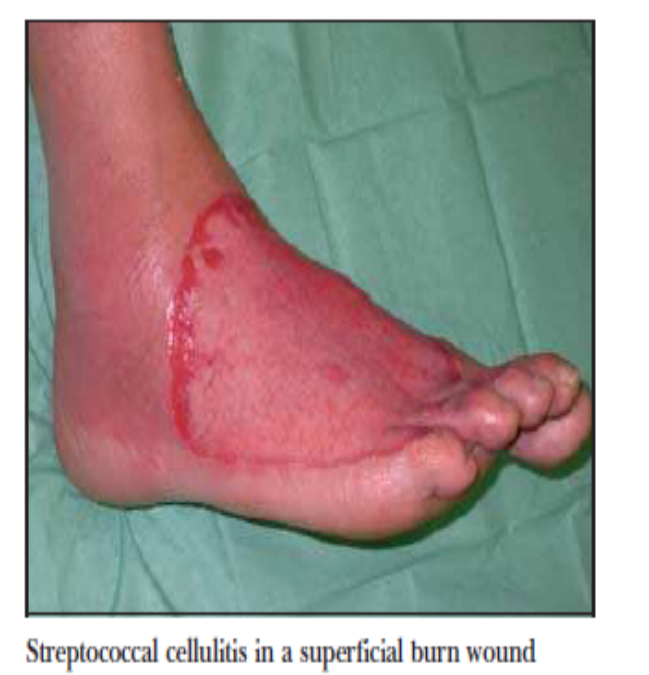 تعويض السوائل  1
إن تحرير العوامل الالتهابية في الحروق مثل (هيستامين، البروستاغلاندينات، سيتوكيناز..) يؤدي إلى
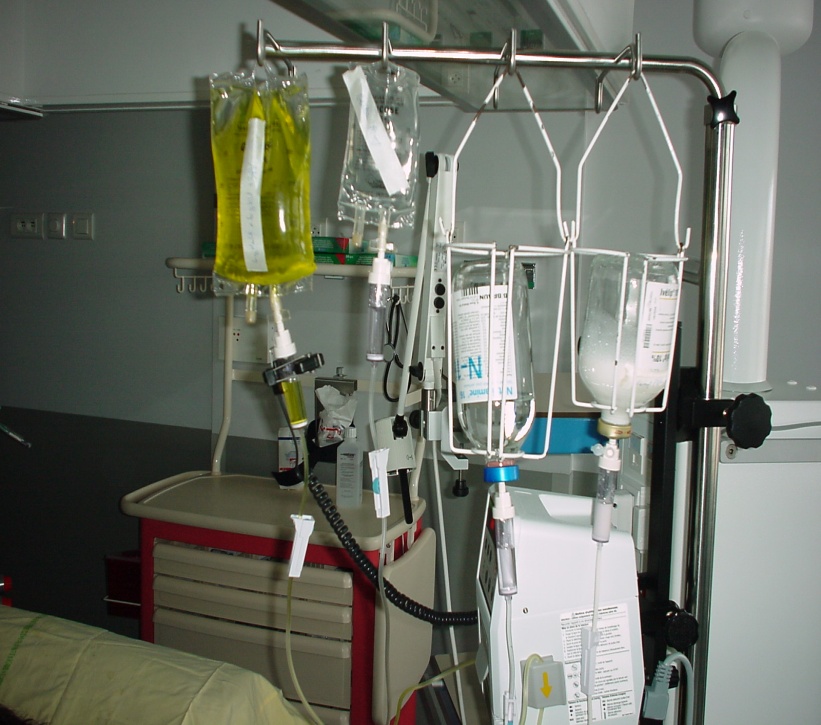 نقص النتاج القلبي
زيادة نفوذية الأوعية
تغير استقطاب الأغشية الخلوية
تعويض السوائل  2
الهدف من تعويض السوائل هو تعويض مناسب للسوائل المفقودة من خلال الجلد، والسوائل المفقودة في الحيز الثالث (الخلالي) خلال الأوعية الشعرية بسبب الاستجابة الالتهابية .
إن برنامج تعويض السوائل يخص المرضى بمساحة حروق تتجاوز 15-20% من مساحة سطح الجسم، لأن المحروقين بمساحة أقل يمكنهم تعويض سوائلهم عن طريق الفم. لقد تم وصف العديد من المقاربات و العديد من المحاليل المستخدمة نذكر منها:
المحاليل البلورية
الصيغ الأشيع لتعويض السوائل هي صيغة باركلاند Parkland و هي
4× وزن الجسم بالكيلوغرام× مساحة المناطق المحروقة بالنسبة المئوية تعطي كمية السوائل المتطلب إعطاؤها للمريض خلال 24 ساعة الأولى.
السائل المستخدم ضمن هذه الفترة هو رينغر لاكتات (محلول ناقص التوتر يحوي على الصوديوم والبوتاسيوم، كلور الكالسيوم و اللاكتات).
نصف الكمية الناتجة تعطى خلال 8 ساعات الأولى و النصف الآخر خلال 16 ساعة.
الأطفال بوزن أقل من 15 كلغ لا يملكون مخزون كافي من الغليكوجين لذلك يجب أن يتم لديهم تعويض السوائل التي تحوي على الدكستروز  .
التعويض السائلي نسبي و يجب أن يتم حتى الحصول على نتاج بولي يتجاوز 30 ملم/الساعة، وعند الأطفال أكثر من 1 ملم/ كغ/ ساعة.
المرضى المصابون بحروق استنشاقية أو حروق عميقة بحاجة لحجم أكبر من السوائل.
الغروانيات:
محاليل بروتينة (بلاسما) تستخدم لإبقاء السوائل ضمن الأوعية الدموية
استخدامها في المرحلة المبكرة يؤدي إلى انصباب الغروانيات في الحيز الثالث و تشكيل وذمة كبيرة.
تستخدم بدءاً من اليوم الثاني للحرق
يتم حساب حاجة المريض منها على الشكل التالي
1/2 * نسبة السطح المحروق * وزن الجسم
تدبير مرضى الحروق
التغذية
الوقاية المعدية المعوية
الخثار الوريدي العميق
الإنتان
تسكين الألم
التغذية 1
هناك فرط استقلاب و فرط تقويض حاصل بعد الأذية الحرارية مباشرة
حاجة المحروق للغذاء لا تقتصر على شفاء المناطق المحروقة بل تتعداه إلى الطعوم الجلدية و المناطق المعطية
فرط تواتر عملية الاستقلاب يبدأ مباشرة بعد الأذية الحرارية و يستمر حتى شفاء الحروق تماماً
الحروق < 20% من مساحة الجسم يمكن أن يتم فيها التعويض الغذائي عن طريق الفم
التغذية 2
الحروق > 20% تحتاج إلى تغذية معوية من خلال أنبوب فموي معوي لعدة أيام
من الشائع حصول علوص (انسداد أمعاء) عند مرضى الحروق، قد يحتاج إلى عدة أيام لاستعادة الوظيفة المعوية
يجب استشارة أخصائي التغذية للتغذية الأنسب لكل مريض خلال فترة معالجته
التغذية الوريدية  (paraenteral nutrition)تستطب في ظروف خاصة مثل طول فترة العلوص، التهاب بنكرياس، انسداد الأمعاء أو أي مضاد استطباب للتغذية المعوية
الوقاية المعدية المعوية
الوقاية من قرحة الشدة (كورلينغ) اللاحقة للحروق الشديدة
يتم استخدام حاصرات مستقبلات الهيستامين، Sucralfate، مثبطات مضخة البروتين
الوقاية الأفضل تتم من خلال التغذية المباشرة للمريض
الخثار الوريدي العميق
يملك مرضى الحروق عدة عوامل خطورة للإصابة بالخثار الوريدي العميق
عوامل الخطورة: أذية الأطراف، الاستلقاء طويل الأمد.
معالجة وقائية للمرضى الغير قادرين على الحركة.
المرضى  الذين يظهرون تورما مفاجئا في الأطراف أو نقص أكسجة يجب أن يتم  نفي وجود خثار وريدي عميق أو صمة رئوية لديهم.
الإنتان 1
لا يزال يشكل عامل الخطورة الأهم عند المرضى المحروقين.
هناك عدة عوامل تساعد على ارتفاع نسبة حصول الإنتان منها:
البقاء في وحدة العناية بالحروق
التنبيب طويل الأمد،  التهوية الميكانيكية
استيطان الخشار بالعوامل الجرثومية
القثاطر (الوريدية، البولية..)
ومن الناحية العملية فإن المرضى المحروقين يكونون في حالة تثبيط مناعي
الإنتان 2
لقد حسن استئصال الخشار المبكر من نسبة حصول إنتان عام وخفض من نسبة الوفيات
عادة يكون المرضى (مساحة الحرق >15% من مساحة سطح الجسم) عقيمين خلال ال72-96 الساعة الأولى.
يجب إجراء زرعات جرثومية من الحروق، القثطرة البولية، الجهاز التنفسي، القثاطر المركزية. زرع جرثومي للدم.
تدبير الألم
هناك نوعين من الألم: ألم يتواجد على مدار اليوم وألم يصيب المريض خلال تبديل الضماد
المخدرات هي المسكنات الأشيع استخداما
مضادات الالتهاب الغير ستيروئيدية غير مستطبة بسبب خطر النزف في حال كان هناك نية لإجراء مداخلة جراحية للمريض.
الحروق الاستنشاقية 1
يؤدي استنشاق مواد الاحتراق إلى إصابة مدمرة في الرئة. الإصابة المباشرة للرئتين نادرة و يمكن أن تحدث في حالات استنشاق البخار الساخن.
إن استنشاق المحروق يزيد من نسبة الوفيات كعامل إضافي إلى مساحة السطح المحروق للجلد.
إن استنشاق أحادي الكربون يعتبر مدمرا لأنه يرتبط بشكل خاص مع الهيموغلوبين و يتداخل في عملية إيصال الأوكسجين.
الحروق الاستنشاقية 2
التشخيص يتم من خلال استعراض الظروف المحيطة بالحرق مثل الحروق ضمن غرفة منزل أو في مكان مغلق، و الفحص السريري مثل رؤية قشع أسود في الفم أو الحنجرة أو من خلال تنظير الحنجرة ورؤية الحبال الصوتية، أيضا يمكن رؤية شعر الأنف فيما إذا كان محروقا كلها علامات تدل على حدوث حرق استنشاقية دون البت في ذلك
من الفحوص الأخرى المستخدمة هي غازات الدم الشرياني و مستوى الكاربوكسي هيموغلوبين حيث ارتفاع نسبته تشير إلى حدوث حرق استنشاقي لكنه أيضا مرتفع عند المرضى المدخنين.
من الطرق المستخدمة أيضا
صورة الصدر الشعاعية
الدراسة النووية الشعاعية Radionuclide study
تنظير القصبات: تظهر التهاب مخاطية المجاري الهوائية العليا، وذمة تحت لسان المزمار
التدبير
تنبيب المريض
تعويض السوائل، حيث يحتاج المريض لكمية أكبر من التي تحسب حسب باركلاند
موسعات القصبات
إزالة المفرزات الرئوية من خلال الشفط
استخدام الكورتيزون غير منصوح به
الصادات الحيوية الوقائية غير مستطبة
صور شعاعية للصدر بشكل متكرر لكشف أي التهاب رئوي
تنظيف القصبات خلال تنظيرها و أخذ عينات للزرع الجرثومي
شكرا لاهتمامكم